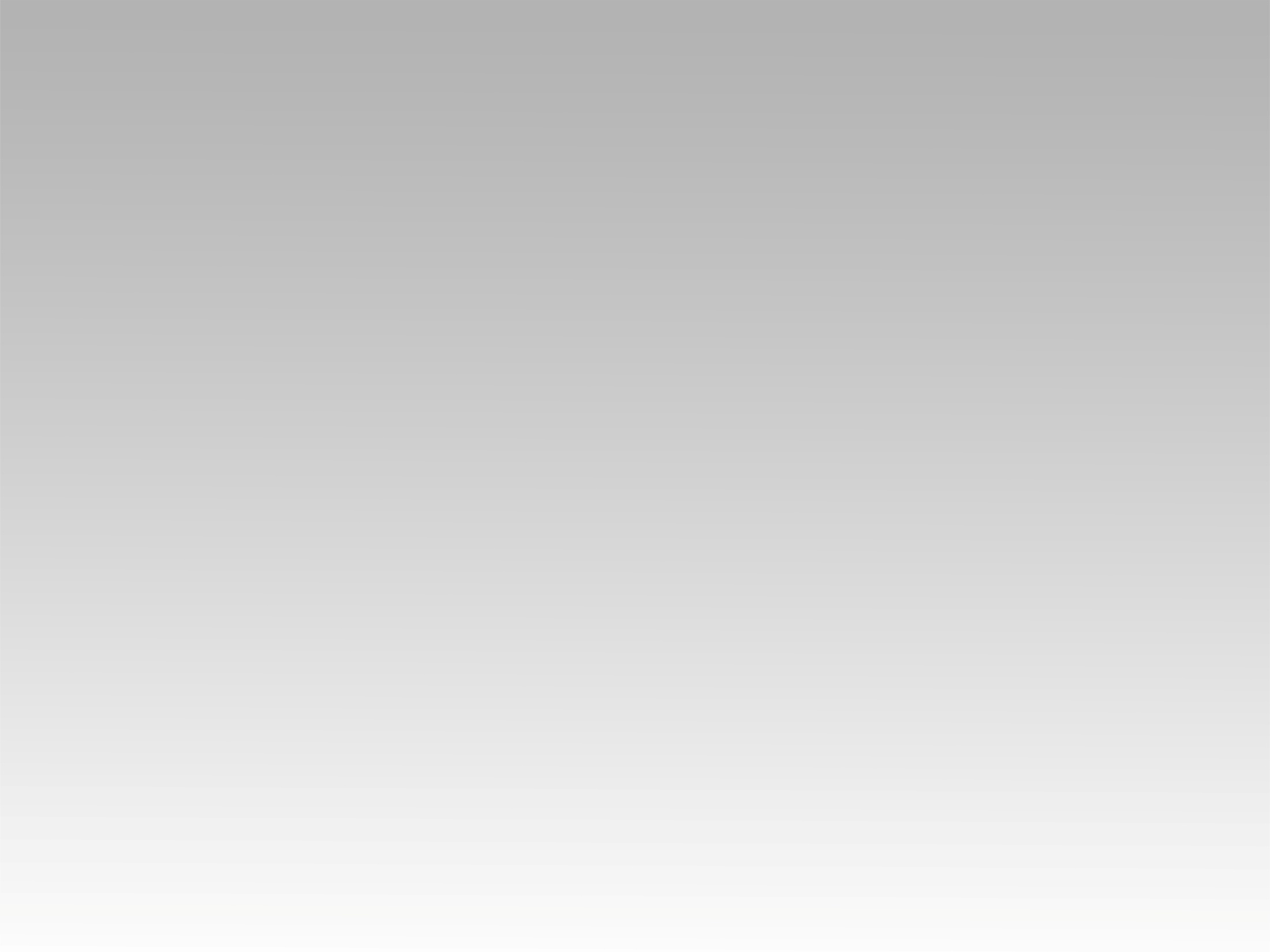 تـرنيــمة
للرب غنوا بإفتخار
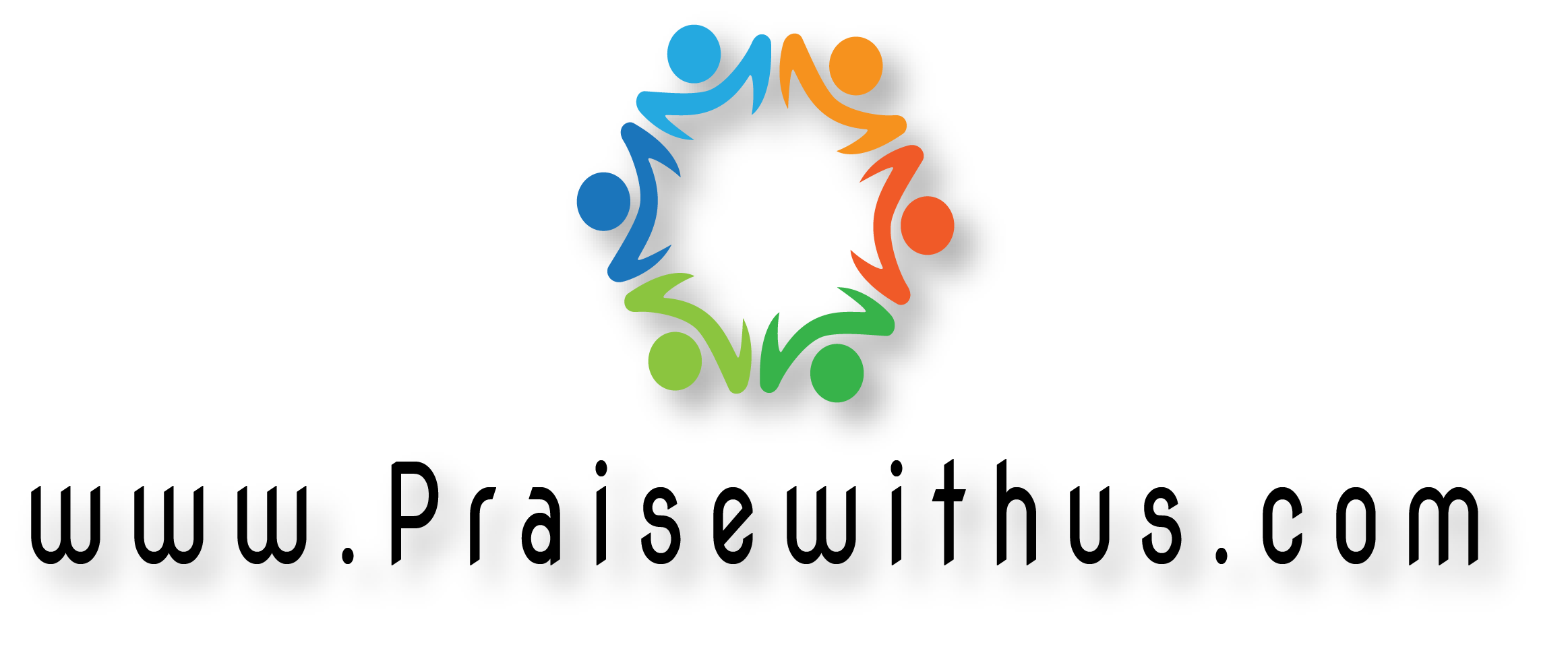 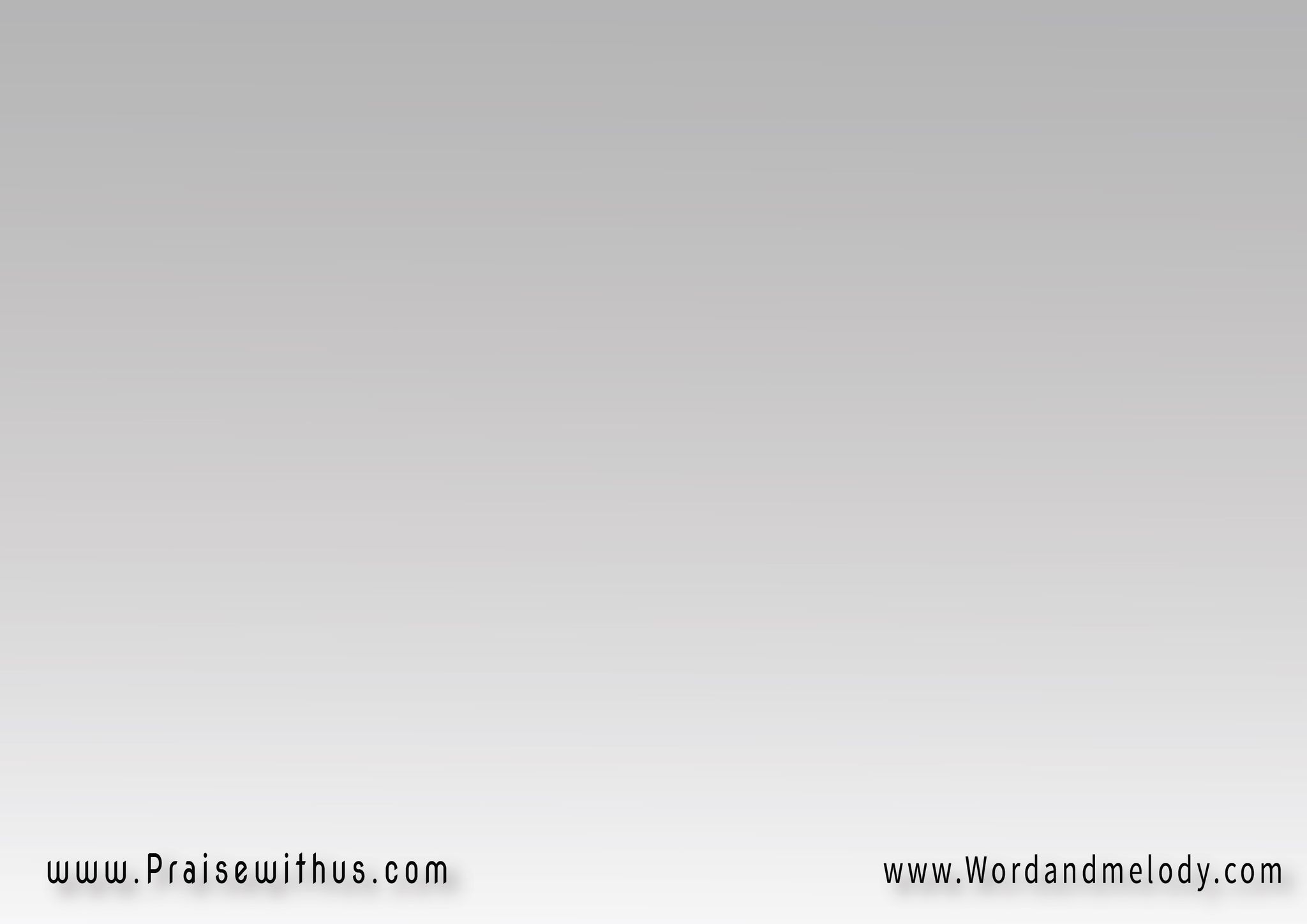 القرار :
 للرب غنوا بإفتخار 
عدوا طريقاً في القفاراجعلوا من حمده انهار 
اهتفوا باسم يسوع البار
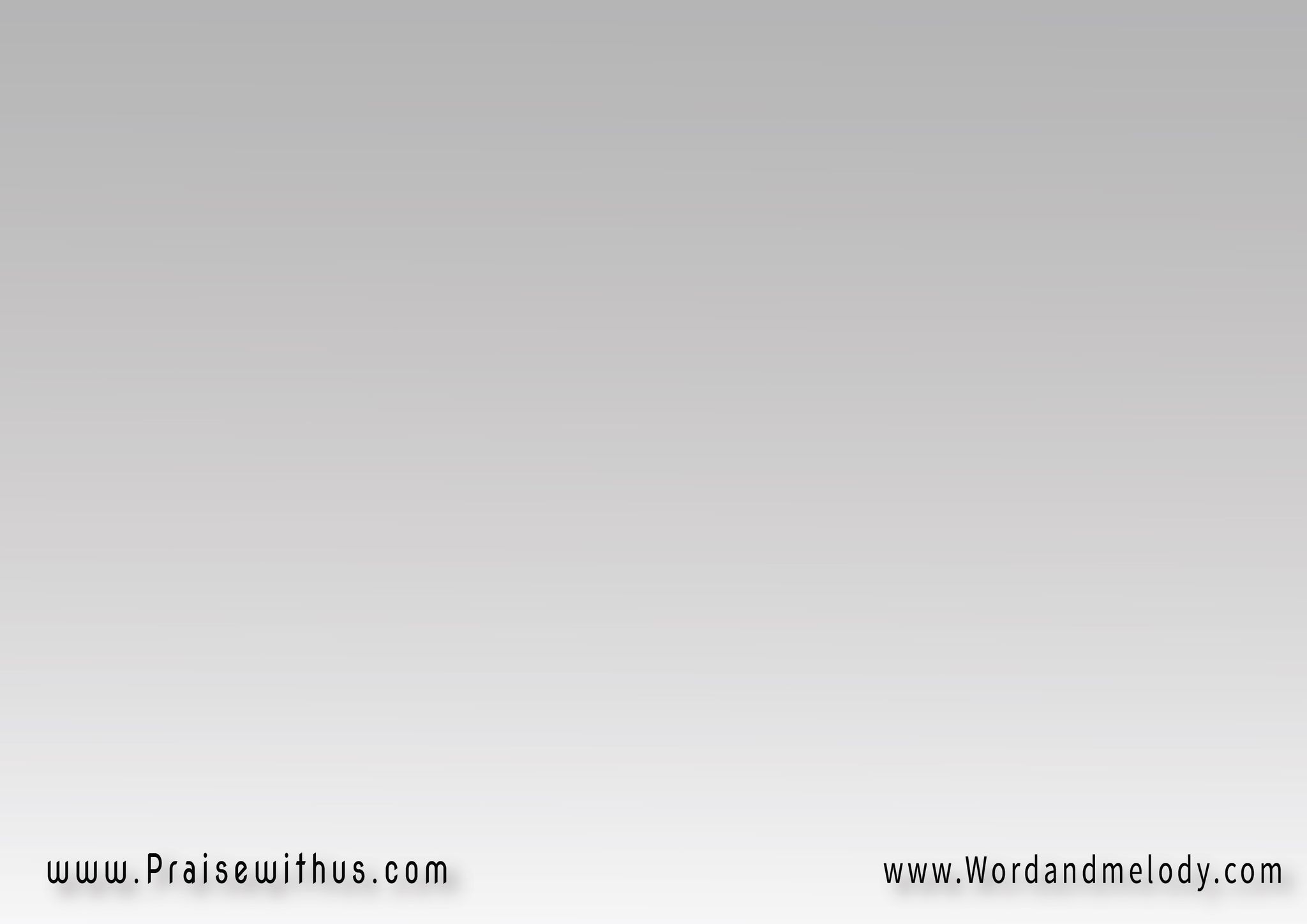 1- 
كل الأرض والشعوب 
راح ترجع لاسمك وتتوبتعلن أنك أنت ملكها 
تعلن أنك رب مهوب
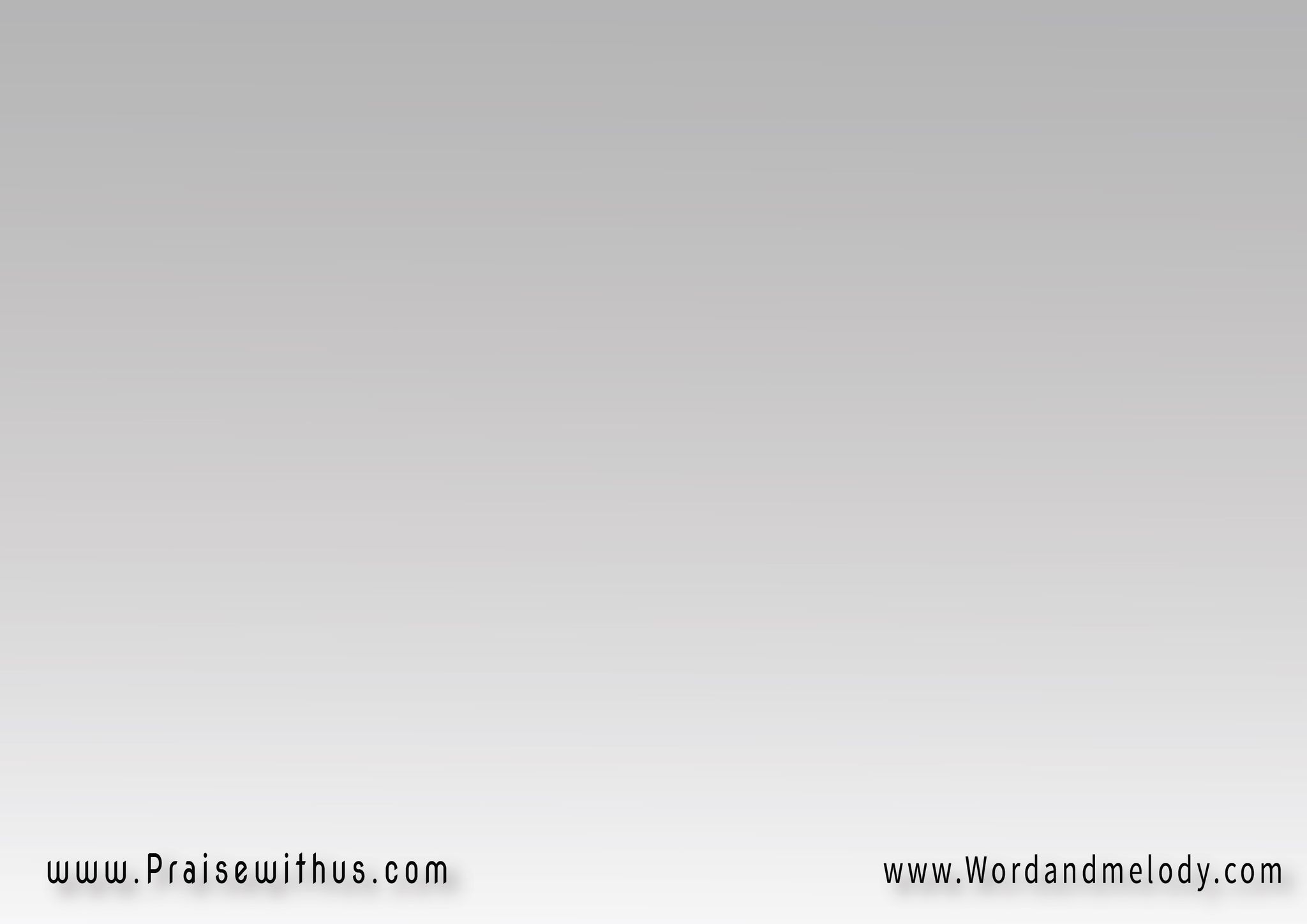 القرار :
 للرب غنوا بإفتخار 
عدوا طريقاً في القفاراجعلوا من حمده انهار 
اهتفوا باسم يسوع البار
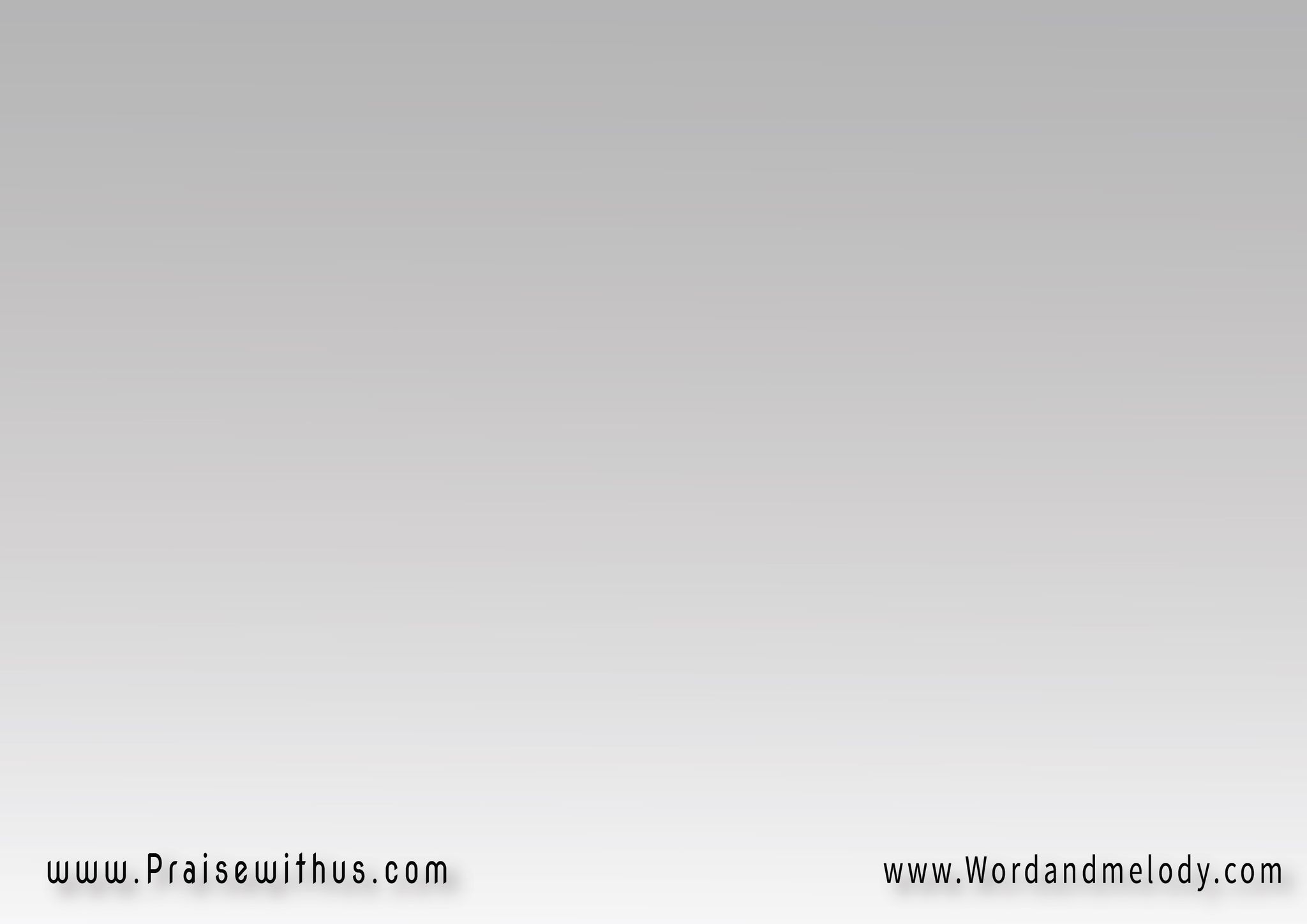 2- 
راح يصير اسمك معروف 
وسط بلادنا عالي مخوفراح نعلن وعدك لبلادنا 
بالبركة مش فقر وخوف
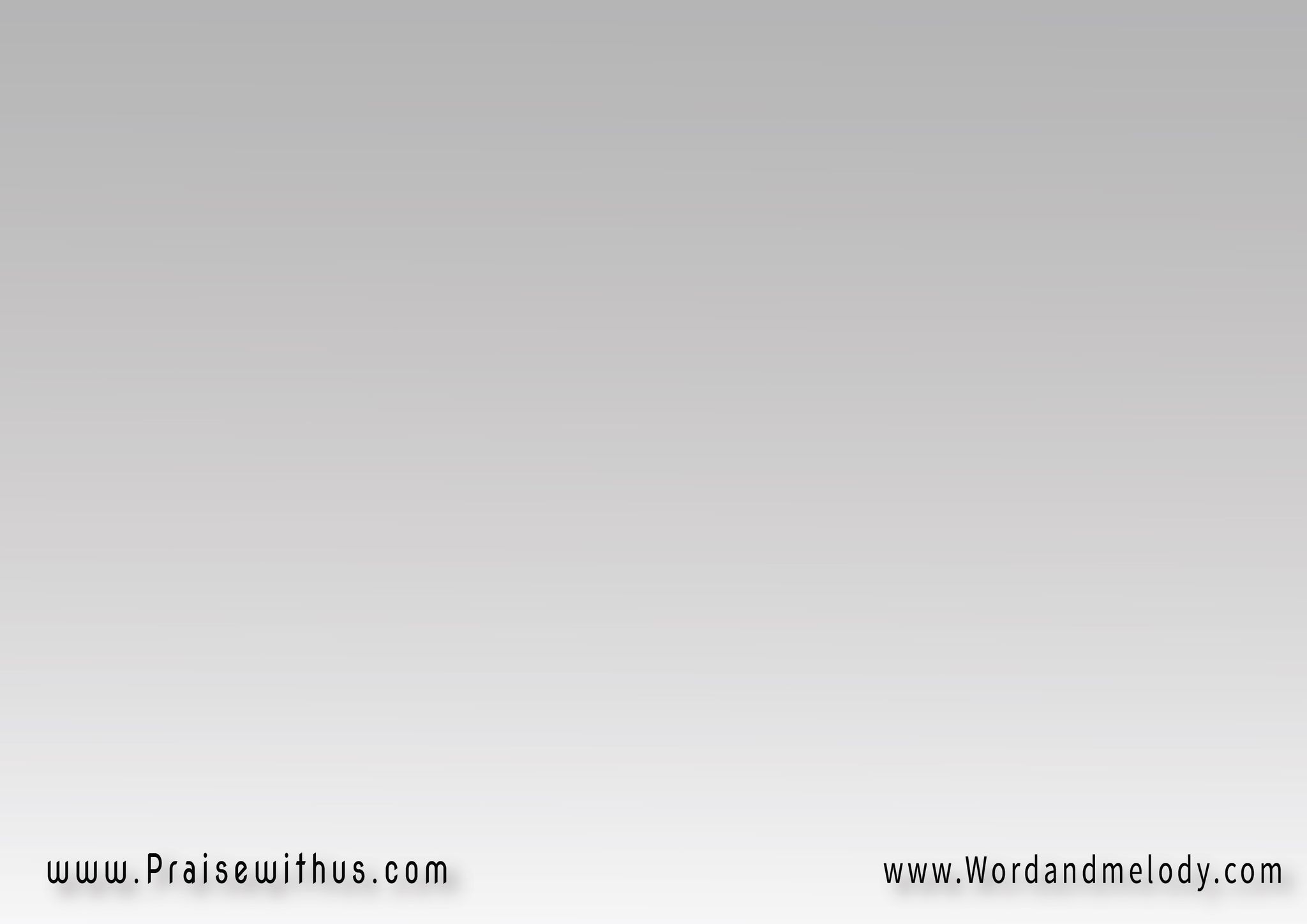 القرار :
 للرب غنوا بإفتخار 
عدوا طريقاً في القفاراجعلوا من حمده انهار 
اهتفوا باسم يسوع البار
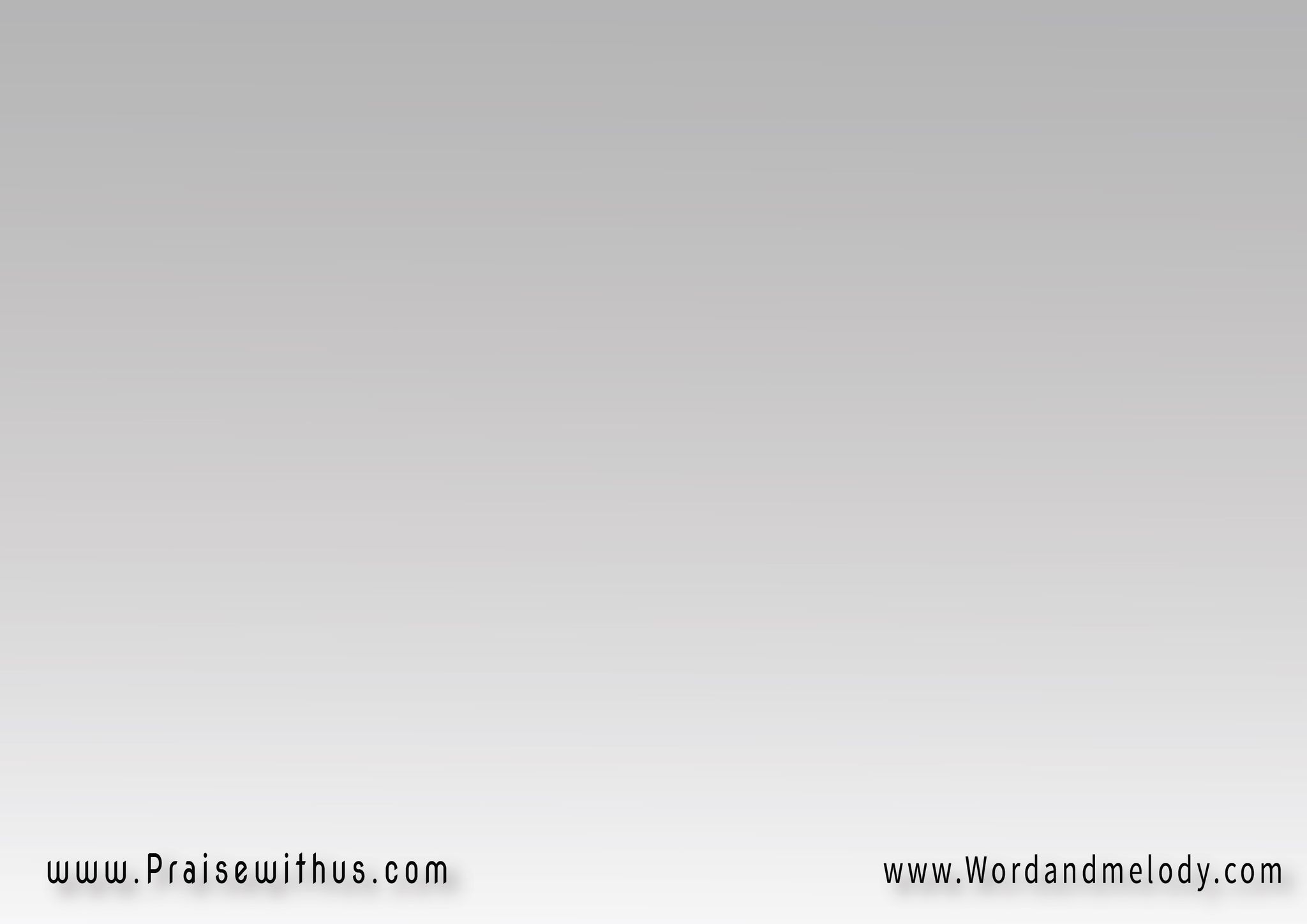 3- 
 كل روح ضد المسيح 
تسكت وتزول بالتسبيحبنعيرها باسم فادينا 
مهزومة بدم الذبيح
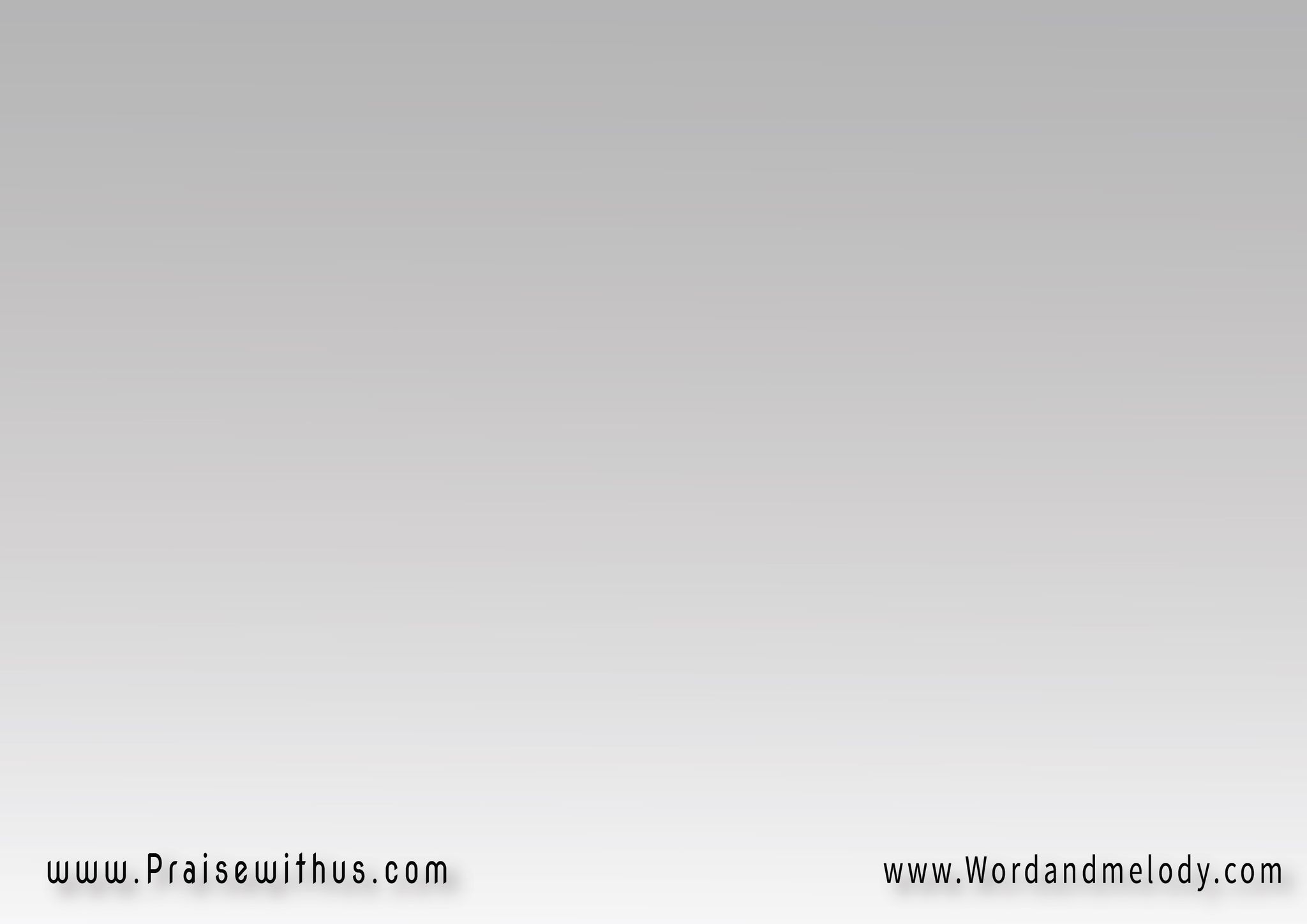 القرار :
 للرب غنوا بإفتخار 
عدوا طريقاً في القفاراجعلوا من حمده انهار 
اهتفوا باسم يسوع البار
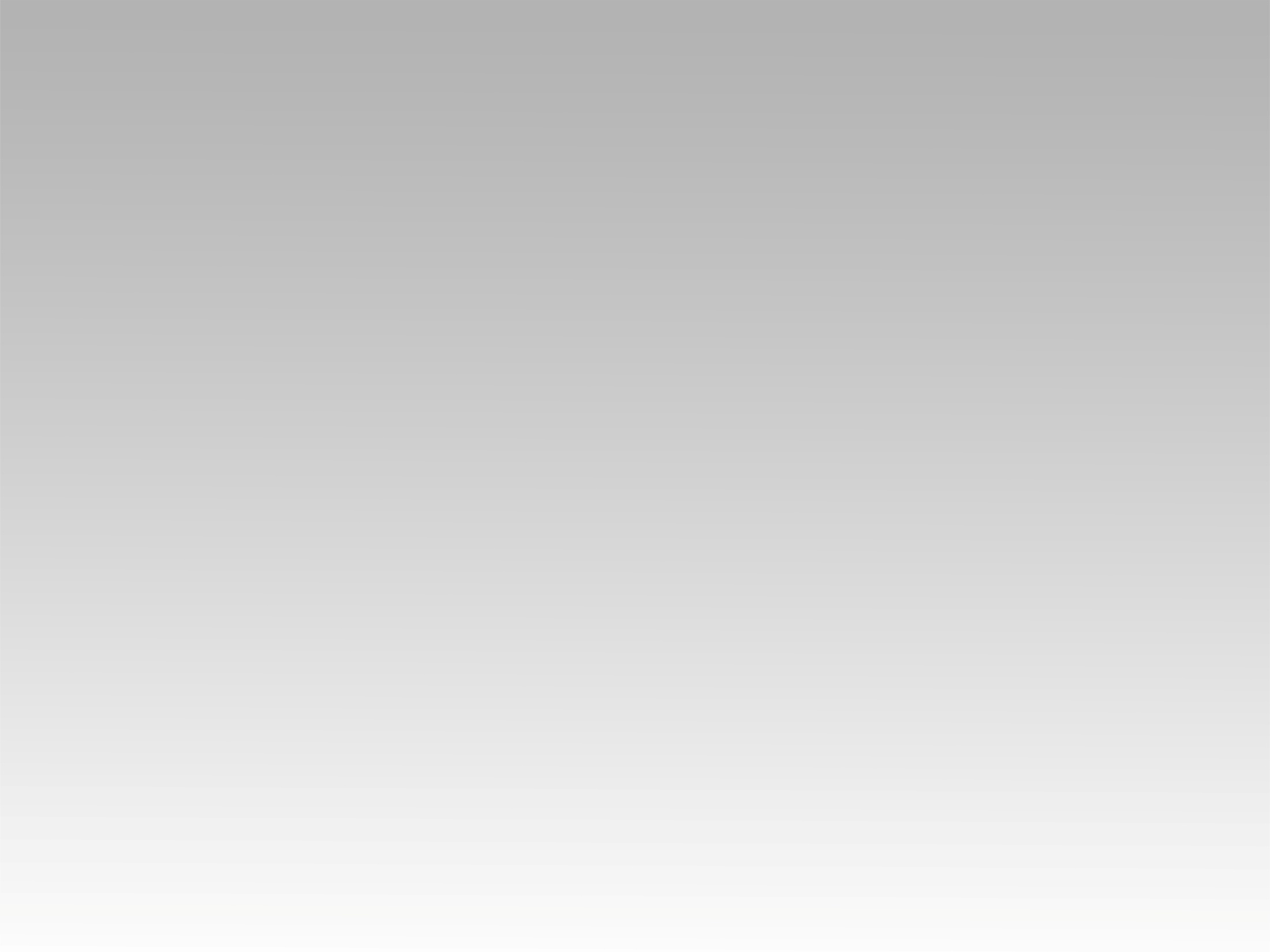 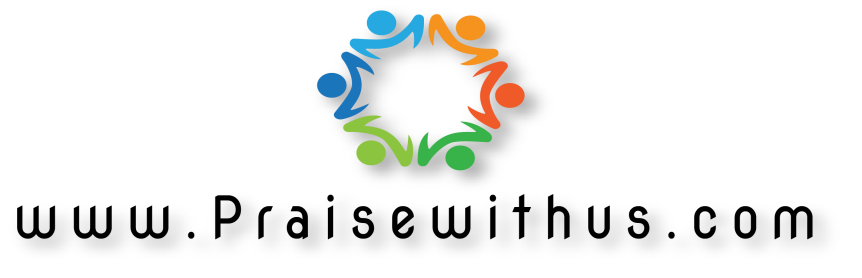